PRICE SETTING
THE COMPOSITION OF A SELLING PRICE
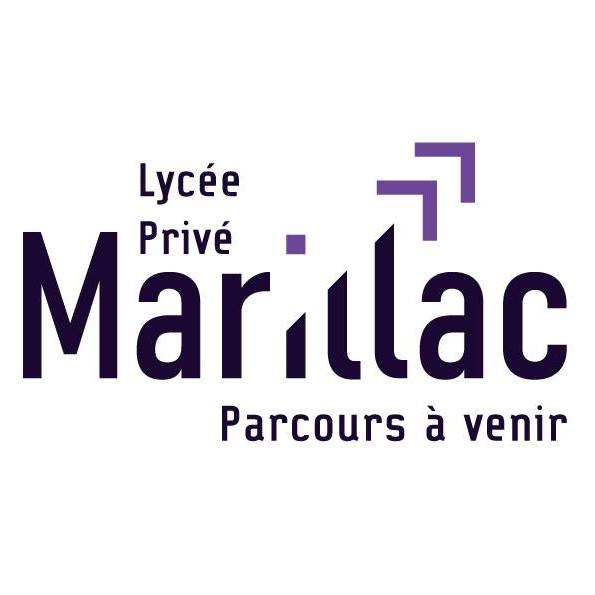 What does a sELLING price consist of ?
THE COST OF THE PRODUCT
THE TRADE MARGIN
NATIONAL TAXES (VAT in France)
The cost of the product
WHEN THE PRODUCT IS MANUFACTURED :
All costs related to the manufacture of the finished product must be accounted for :
The cost of raw materials
The cost of packaging
The cost of transport
The cost of labor etc...
WHEN BUYING A FINISHED PRODUCT :
All costs related to the acquisition and marketing of the finished product must be accounted for :
The cost of the finished product
The cost of eventual transportation
LEGAL FRAMEWORK :
The product should not be sold below its purchase price. “Selling at a loss” is prohibited by law with some exceptions.
The commercial margin
It represents the profit that the company wishes to make on the sale of the product
It must be added to the purchase cost to set the selling price
LEGAL FRAMEWORK : 
The law prohibits selling at "cost price", therefore at the purchase price, to avoid unfair competition.
NATIONAL TAXES
These are taxes or duties imposed by the State
In France, only one tax must be included to the selling price: VAT (Value Added Tax)
The seller charges the VAT to the consumer to collect it and pays it to the State.
VAT rates vary depending on the nature of the product :
Examples :
For durable or semi-durable products the standard rate is 20% on the price excluding taxes
For consumable products the usual rate is 5.5% on the price excluding taxes
CAREFUL! In the framework of the Erasmus project, VAT is already included in the purchase price of the product, it should not be added again
THE CALCULATION OF THE SELLING PRICE
PURCHASE COSTS
MANUFACTURING COSTS
or
Trade margin
SELLING PRICE EXCLUDING VAT
Amount of VAT
SELLING PRICE ALL TAXES INCLUDED (TTC)
Price offered to the consumer
Example of calculating a selling price
AMBIENT CANDLE
Purchase cost of the Product : €2.50 per product + €0.10 transport = €2.60
TRADE MARGIN
The company wants to get a 38.45% margin on the product  2.60 x 38.45%  2.60 x (38.45/100) = €0.999  €1,00
VAT
The applicable VAT rate on this product is 20% (no VAT to be calculated on the Erasmus project)
CALCULATION OF THE PRICE INCLUDING VAT in stages :
Purchase Cost : 2,60 €
+ Margin : 1,00 €  
= Selling Price excluding VAT : 3,60 € (2,60 + 1,00)
+ VAT amount  3.60 x 20%  3.60 x (20/100) = €0.72
= Amount including VAT : (HT + VAT)  3,60 + 0,72 = 4,32 €

The selling price offered to the customer will be € 4.32, with a margin of € 1.00 per product sold.
It's up to you !!!!